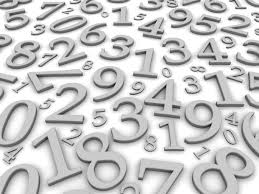 Death  by the numbers
Psalm 90:10-12
10 The days of our lives are seventy years; And if by reason of strength they are eighty years, Yet their boast is only labor and sorrow; For it is soon cut off, and we fly away. 11 Who knows the power of Your anger? For as the fear of You, so is Your wrath. 12 So teach us to number our days, That we may gain a heart of wisdom.
Psalm 90:10-12
Longest funeral – 40 years
Began at Kadesh-Barnea – ended at River Jordan
There would have been 80 – 90 funerals per day
Our funeral march begins at birth; ends at death.
introduction
Death = end of life on this earth
Death = heart stops; breathing stops
Death = no brain activity
Death = separation of flesh and spirit  James 2:24 For as the body without the spirit is dead, so faith without works is dead also.
1 definition / 4 views
1. Cycle / Recycle – Buddhists / New Age – reincarnation
2. Continuation of life – Hindu – enter a plant (mushroom) or animal (cow) – transmigration of the soul
1 definition / 4 views
3. Cessation of life – Sadducees, no after life This life is all there is.
4. Transition to afterlife – Biblical view; move from physical to spiritual
1 definition / 4 views
Bible is clear – there are 2 deaths
1. Physical death – separation of soul and body
2. Spiritual death – separation from God
2 deaths / 4 combinations
4 Combinations
1. Alive but dead – 1 Timothy 5:6
2 deaths / 4 combinations
4 Combinations
1. Alive but dead – 1 Timothy 5:6
2. Alive and alive – at conversion
2 deaths / 4 combinations
4 Combinations
1. Alive but dead – 1 Timothy 5:6
2. Alive and alive – at conversion
3. Dead and dead – sinner at physical death
2 deaths / 4 combinations
4 Combinations
1. Alive but dead – 1 Timothy 5:6
2. Alive and alive – at conversion
3. Dead and dead – sinner at physical death
4. Dead but alive – Christian at physical death
2 deaths / 4 combinations
3 Exceptions
1. Enoch – Genesis 5:24; Hebrews 11:5
2. Elijah – 2 Kings 2:11
3. Those who are alive at 2nd coming – 1 Thessalonians 4:17
3 exceptions / no exemptions
No Exemptions – from death
Job 30:23 For I know that You will bring me to death, And to the house appointed for all living.
3 exceptions / no exemptions
No Exemptions – from death
Ecclesiastes 8:8 No one has power over the spirit to retain the spirit, And no one has power in the day of death. There is no release from that war, And wickedness will not deliver those who are given to it.
3 exceptions / no exemptions
No Exemptions – from death
Hebrews 9:27 And as it is appointed for men to die once, but after this the judgment
Romans 5:12 Therefore, just as through one man sin entered the world, and death through sin, and thus death spread to all men, because all sinned
3 exceptions / no exemptions
ARE YOU READY FOR DEATH?
ARE YOU READY FOR ETERNITY?
Important questionS